LLM4Ops Benchmark System 2024.04.07
Junjielong Xu
School of Data Science
Chinese University of Hong Kong, Shenzhen
[Speaker Notes: An introduction, a review, a discussion, and an implementation]
Outline
Introduction
Related Work
Preliminaries
Proposed Methods
Performance Evaluation 
Conclusions
2
Introduction
Related Work
Preliminaries
Proposed Methods
Performance Evaluation 
Conclusions
LLM4Ops Benchmark System
3
Introduction-it operation
Monolithic Software System
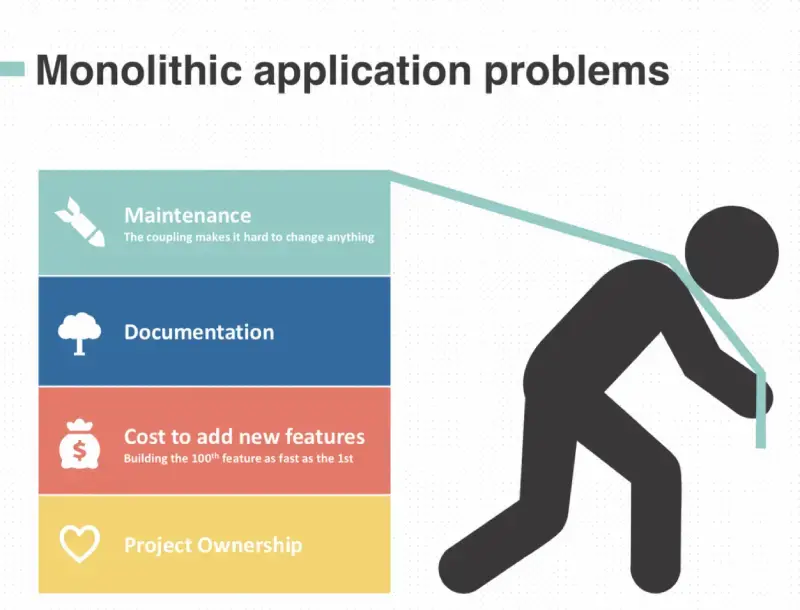 Code functions are coupled with each other
High software volume, high build and deployment costs.
Only capable for waterfall development model
4
Introduction-it operation
Service-Oriented Architecture
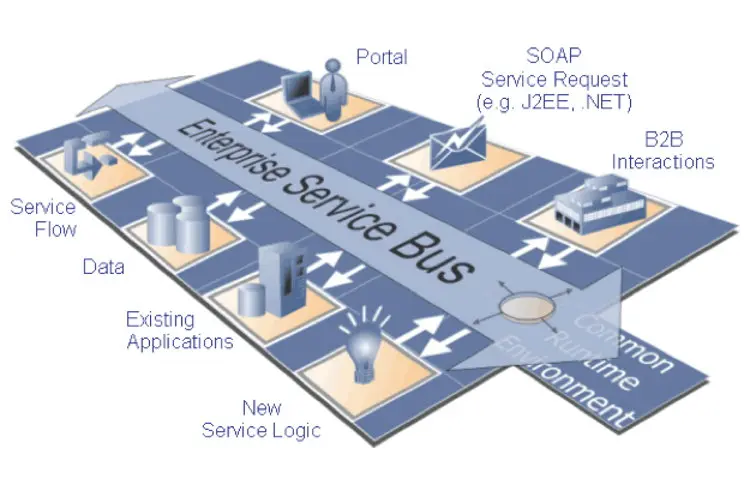 Good scalability, can easily add machines and features to withstand high loads.
Each service runs independently, simplifying the architecture and improving reliability.
One service, one server (machine).
5
Introduction-it operation
Microservice System
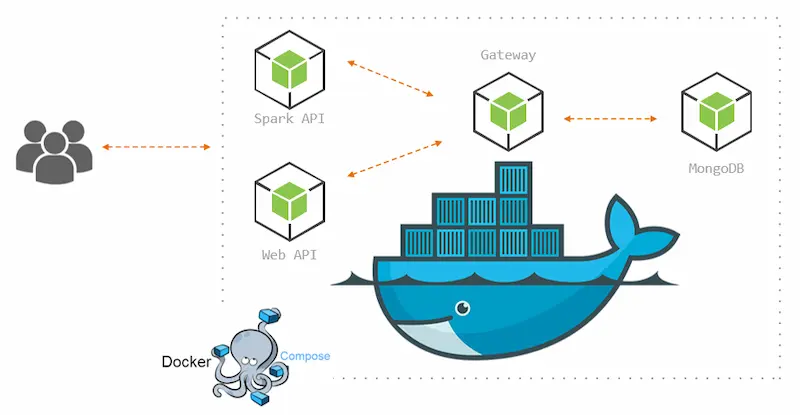 Microservices are service-oriented architectures that use container technology. It still uses the "service" as a functional unit, which only require only new containers (a process).
6
Introduction-it operation
Case study: BILIBILI. 2021.07.13
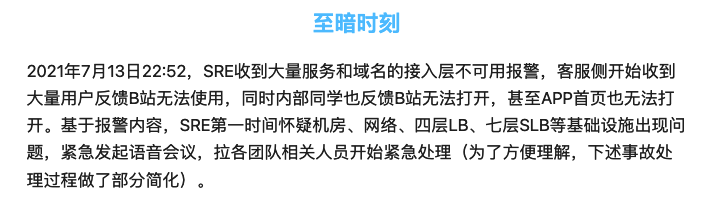 https://www.bilibili.com/read/cv17521097/
7
Introduction-it operation
Case study: BILIBILI. 2021.07.13
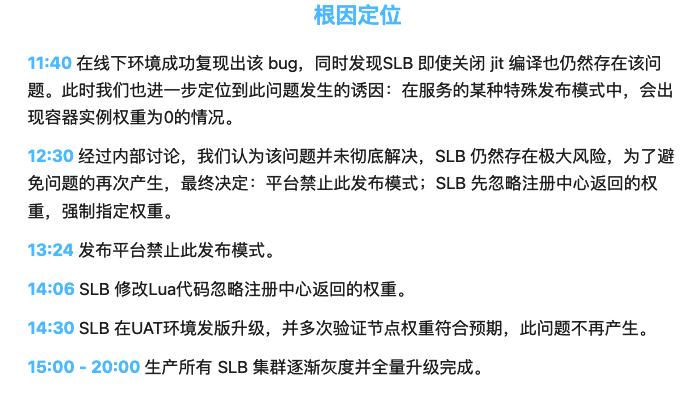 https://www.bilibili.com/read/cv17521097/
8
[Speaker Notes: Server load balancer]
Introduction-it operation
Case study: BILIBILI. 2021.07.13
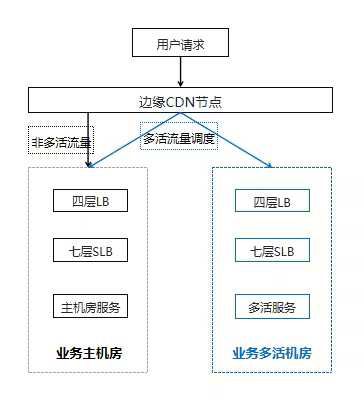 Architecture
Root cause
Metric
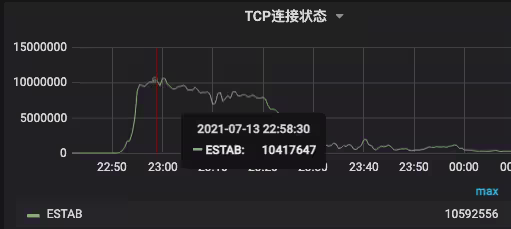 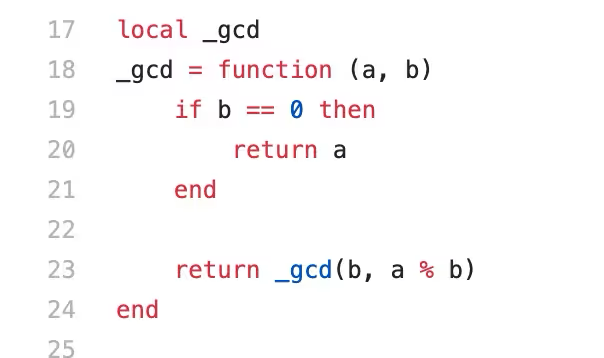 https://www.bilibili.com/read/cv17521097/
9
[Speaker Notes: The root cause is a lua function（code-level function）]
Introduction-it operation
A simplified IT operation case:  (Metric Panel)
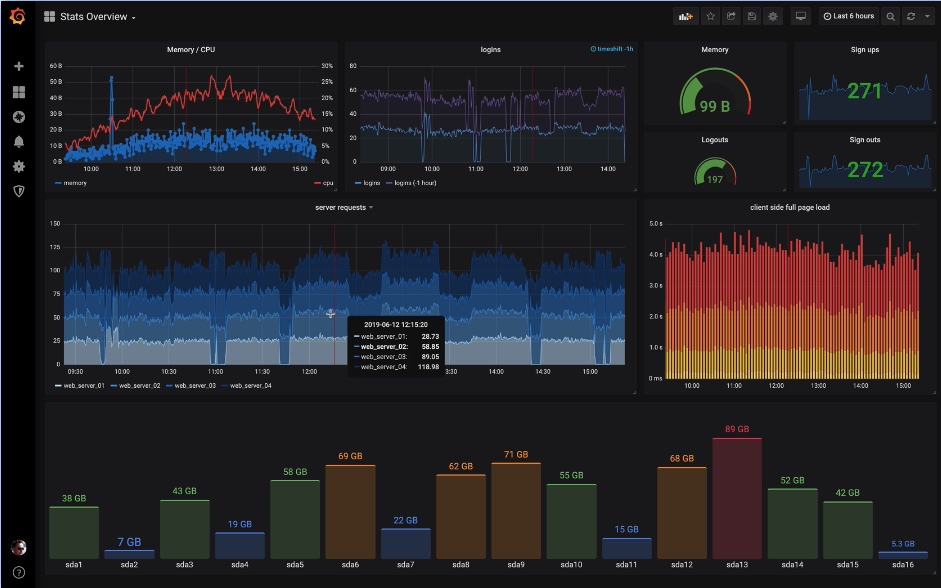 10
[Speaker Notes: Prometheus+Grafana]
Introduction-it operation
A simplified IT operation case:  (Trace Topology)
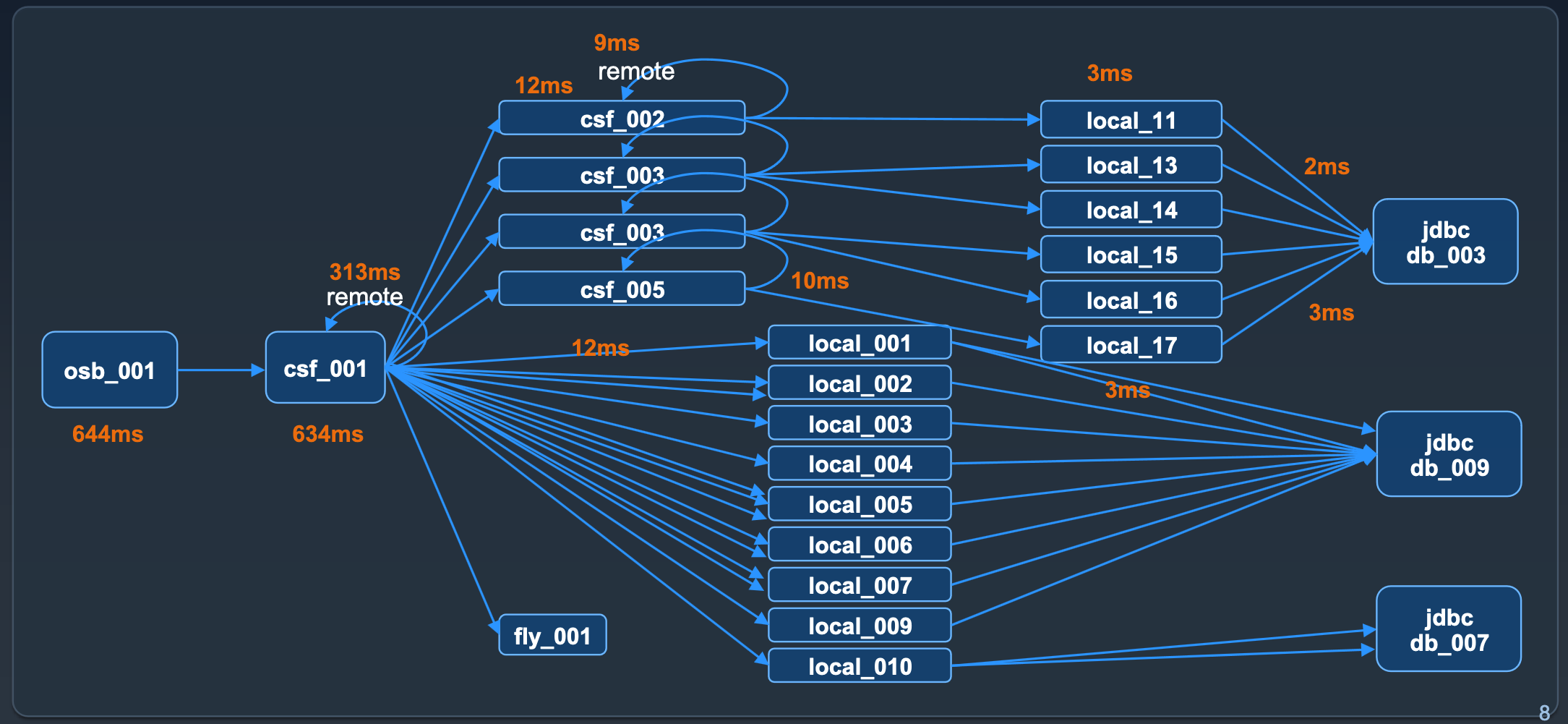 11
Introduction-AIOps
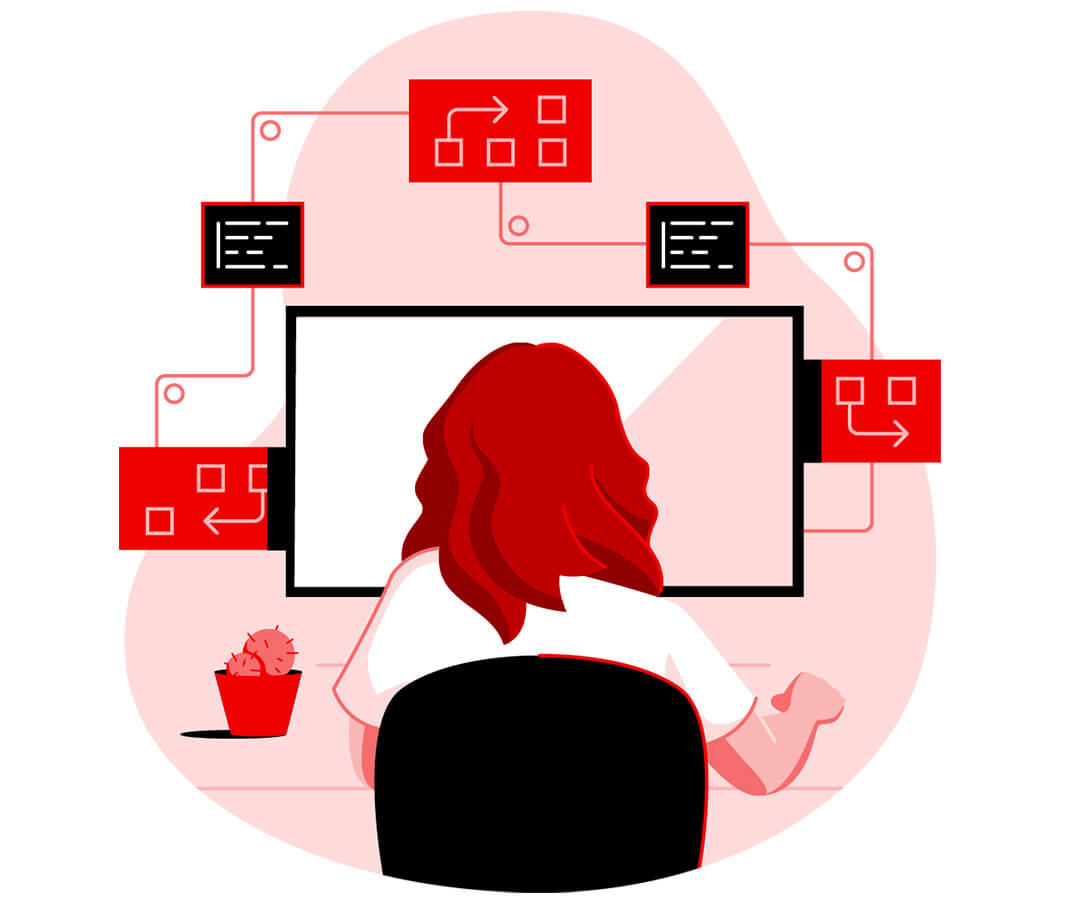 AIOps (Artificial Intelligent for IT Operation) is a growing field that integrates artificial intelligence, machine learning, and data science techniques into the traditional IT operations process. It aims to enhance the efficiency and effectiveness of IT operations teams by automating complex tasks, improving service quality, and enabling faster and more accurate decision-making.
12
Introduction-AIOps
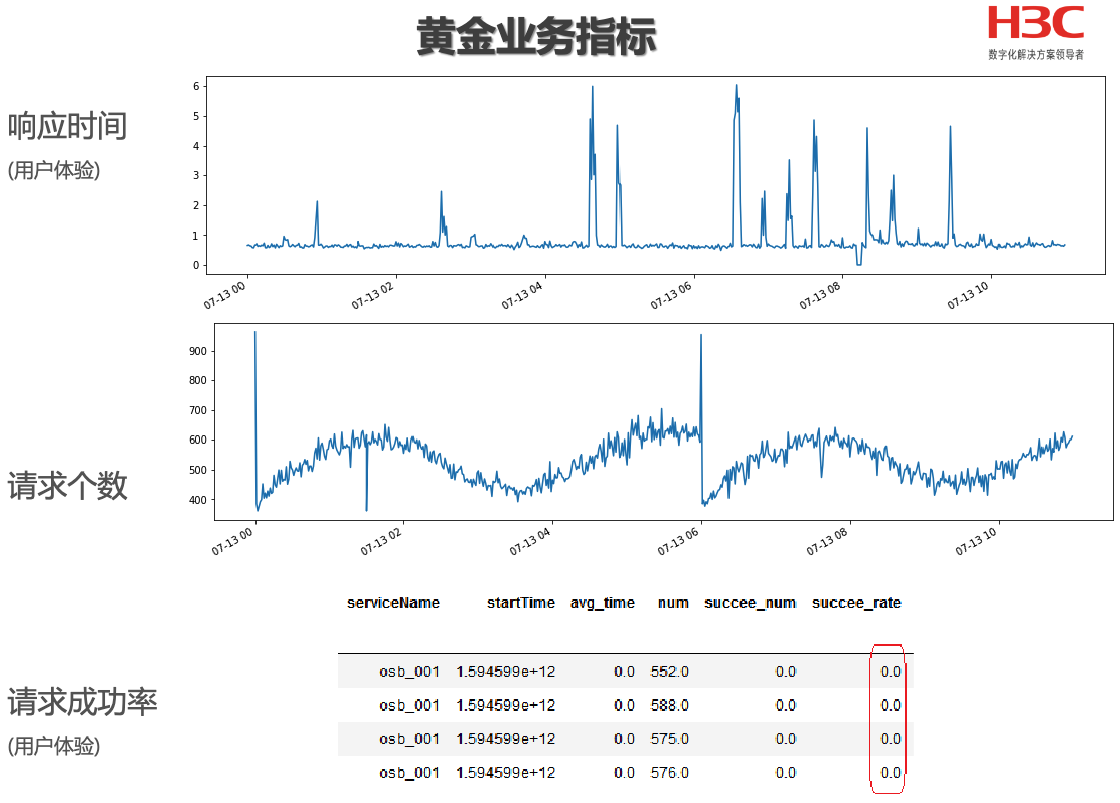 “Golden Metrics”
13
Introduction-aiops
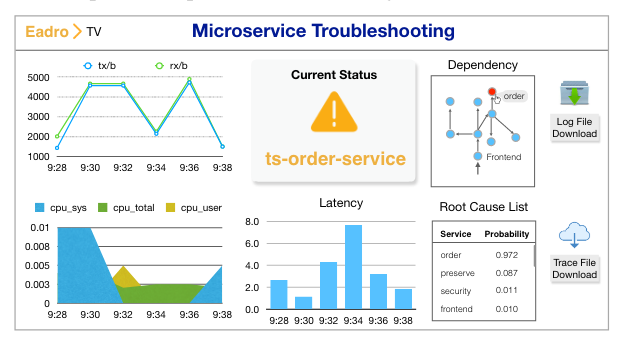 Root Cause Analysis (RCA)
In microservice architectures, due to the distributed nature of services, problems may involve multiple services and components, which makes diagnosing and resolving problems more complex. An effective microservices RCA system should be able to help teams quickly pinpoint the root cause of a problem and provide a solution to avoid recurrence.
14
Introduction-aiops
Traditional RCA system architecture
Use traditional ML&DL model that trained from scratch on a large amount of labeled offline data
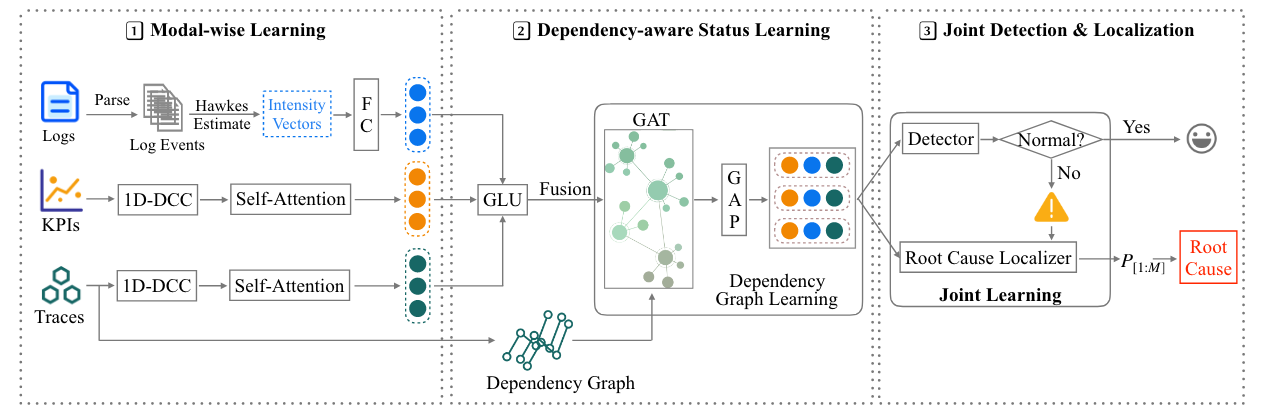 ICSE’23 - Eadro: An end-to-end troubleshooting framework for microservices on multi-source data
15
Introduction-llm4ops
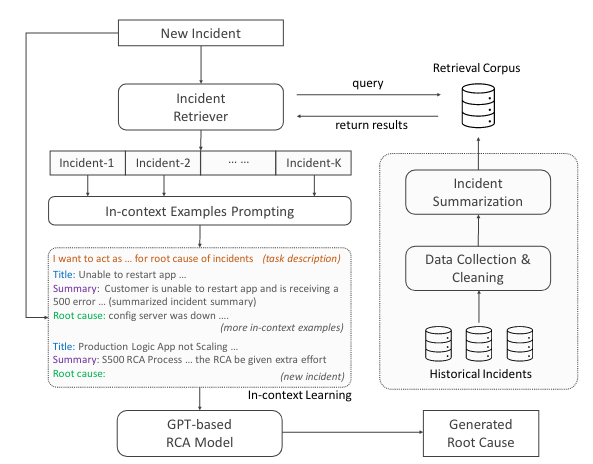 Large Language Model (LLM) based RCA system
The core is a LLM, but the system contains multiple component to retrieval, prompting, summarization, and collection.

Rather than use various component to mine the anomaly pattern in different data types, LLM-based system treat the model as a human-like agent. It can analyze, explicitly reasoning for the potential root cause of the microservice system.

We call it LLM4Ops, where LLMs are treated as agent
EuroSys’24 - Automatic Root Cause Analysis via Large Language Models for Cloud Incidents
16
Introduction-llm4ops
LLM-based automated program repair (APR) system
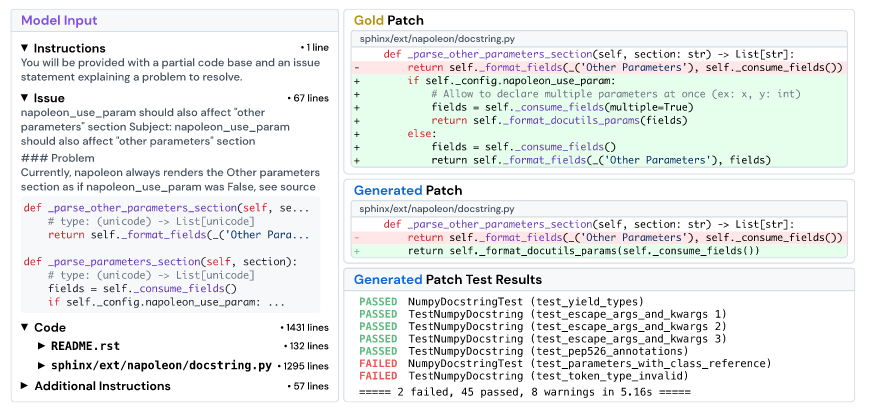 Recent study show that LLMs agents can be used for solving real-world bugs via referring to the GitHub Issues, and generate patches to fix it like a developer.

It inspired us that LLM agents may be capable to remediate service fault by referring to the incident report.

Both of Issue and Incident are the reports of unexpected errors.
ICLR’24 - SWE-bench: Can Language Models Resolve Real-World GitHub Issues?
17
Introduction-llm4ops
How to evaluate LLM4Ops system？
Use the labeled offline run-time data from the real-world microservices system.
- Labor intensive for labeling and privacy ensuring (if the data from the company).
- Can only be used for diagnosis, not repair.
+ Real service fault, which means real error pattern.
+ Large scaled.
Develop another open-sourced microservice system and perform fault injection.
- The faults are manually injected, which means the unreal fault pattern.
- Relatively smaller scale.
+ Easy to obtain the fault labels.
+ Can provide all access to the model for troubleshooting and remediation
18
Introduction-llm4ops
How to evaluate LLM4Ops system？
Use the labeled offline run-time data from the real-world microservices system.
- Labor intensive for labeling and privacy ensuring (if the data from the company).
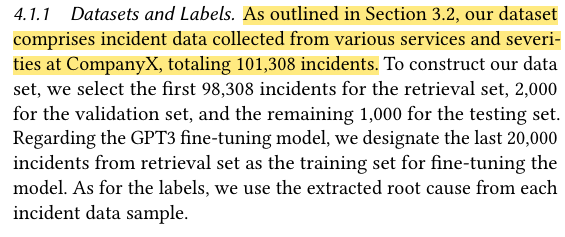 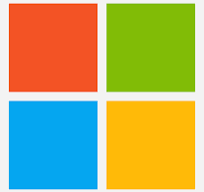 EuroSys’24 - Automatic Root Cause Analysis via Large Language Models for Cloud Incidents
19
Introduction-llm4ops
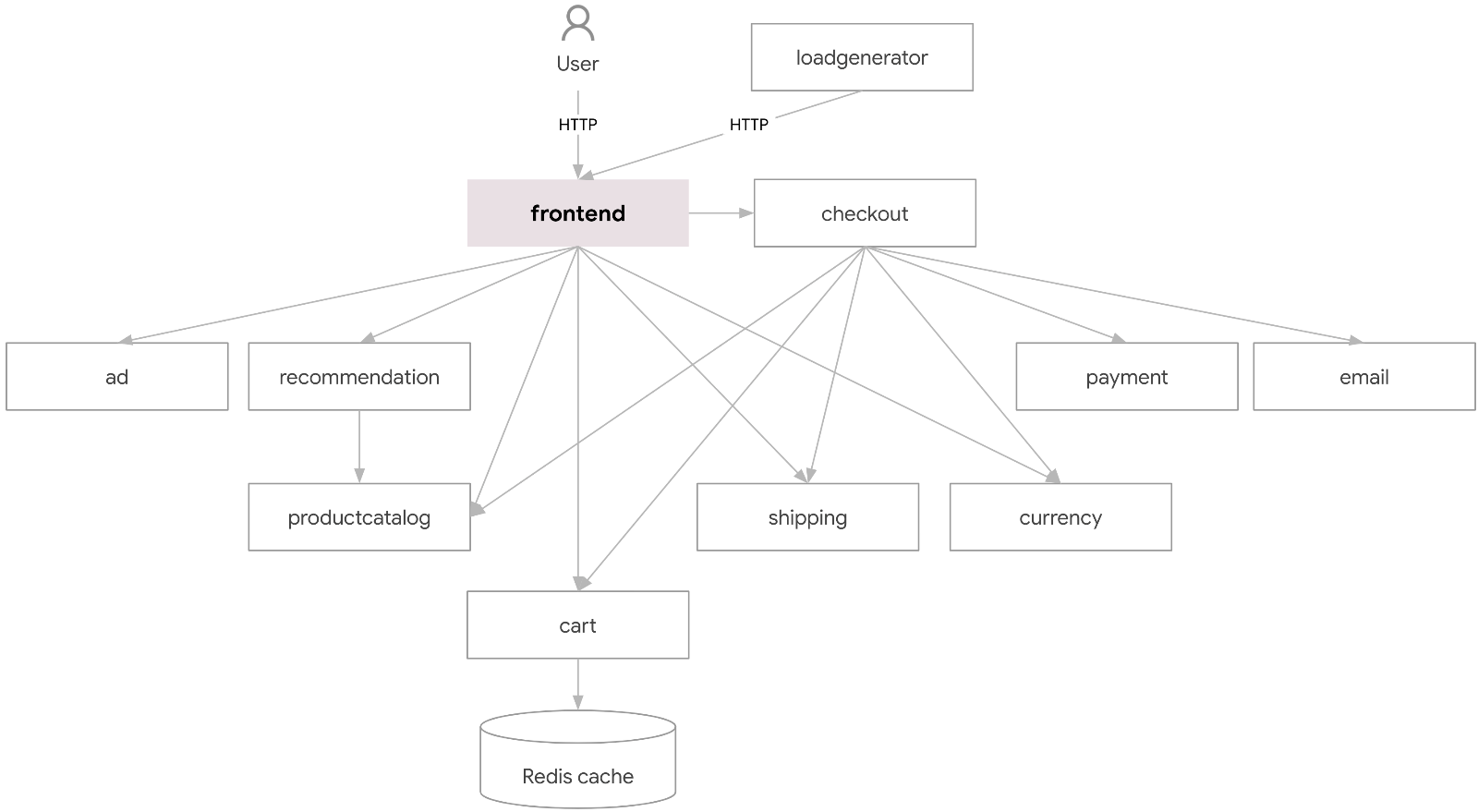 fault
How to evaluate LLM4Ops system？
Develop another open-sourced microservice system and perform fault injection.
EuroSys’24 - Automatic Root Cause Analysis via Large Language Models for Cloud Incidents
20
Introduction
Related Work
Preliminaries
Proposed Methods
Performance Evaluation 
Conclusions
LLM4Ops Benchmark System
21
Related works
Existing open-sourced microservice system testbed
ASPLOS’19 - An Open-Source Benchmark Suite for Microservices and Their Hardware-Software Implications for Cloud & Edge Systems
ICSE’18 - Benchmarking Microservice Systems for Software Engineering Research
22
Related works
Online Boutique
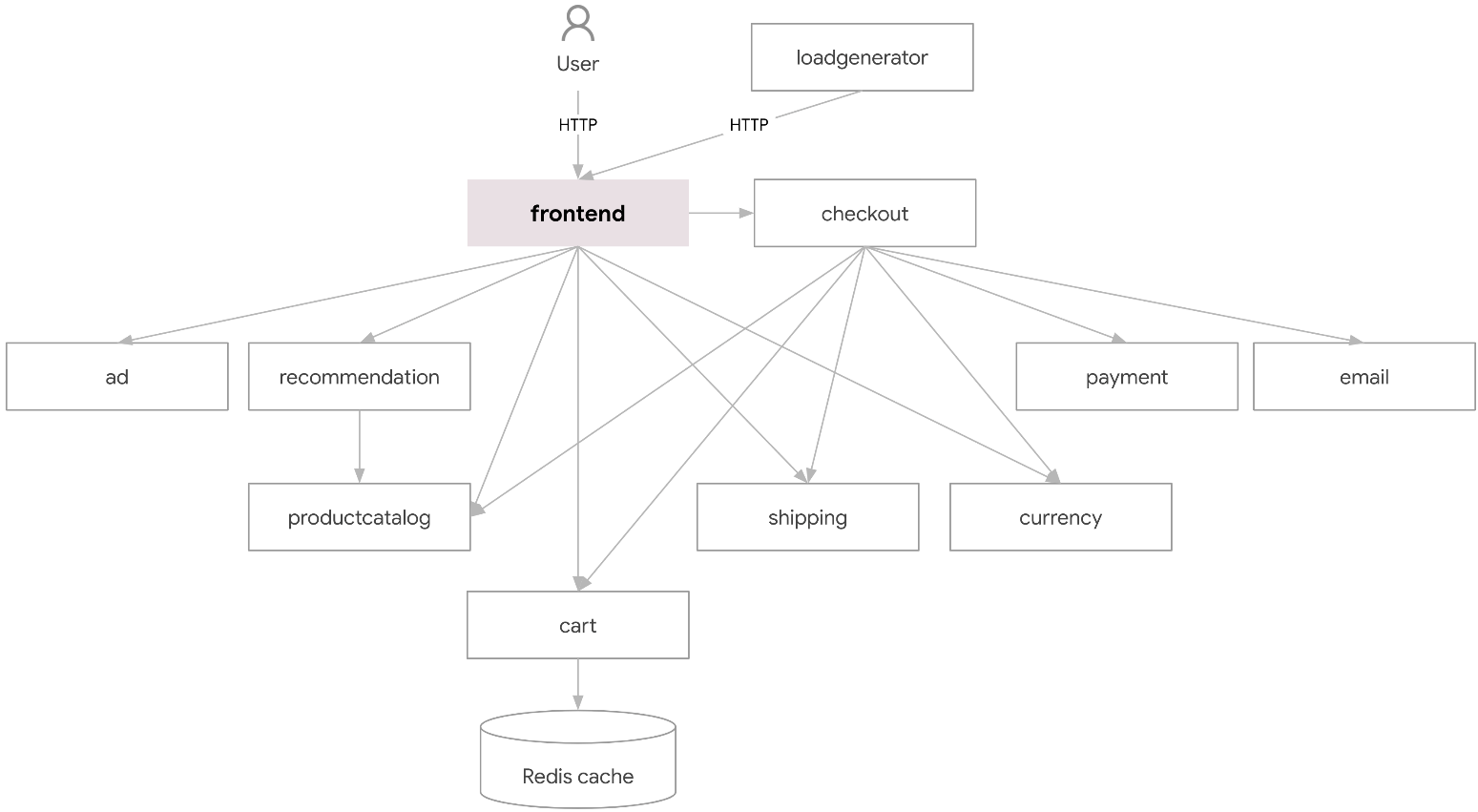 Features: 
Kubernetes/GKE: The app is designed to run on Kubernetes 
gRPC: Microservices use a high volume of gRPC calls to communicate to each other.
Istio: Application works on Istio service mesh.
Cloud Operations (Stackdriver): Many services are instrumented with Profiling and Tracing. In addition to these, using Istio enables features like Request/Response Metrics and Context Graph out of the box. When it is running out of Google Cloud, this code path remains inactive.
Skaffold: Application is deployed to Kubernetes with a single command using Skaffold.
Synthetic Load Generation: The application demo comes with a background job that creates realistic usage patterns on the website using Locust load generator.
https://github.com/GoogleCloudPlatform/microservices-demo
23
Related works
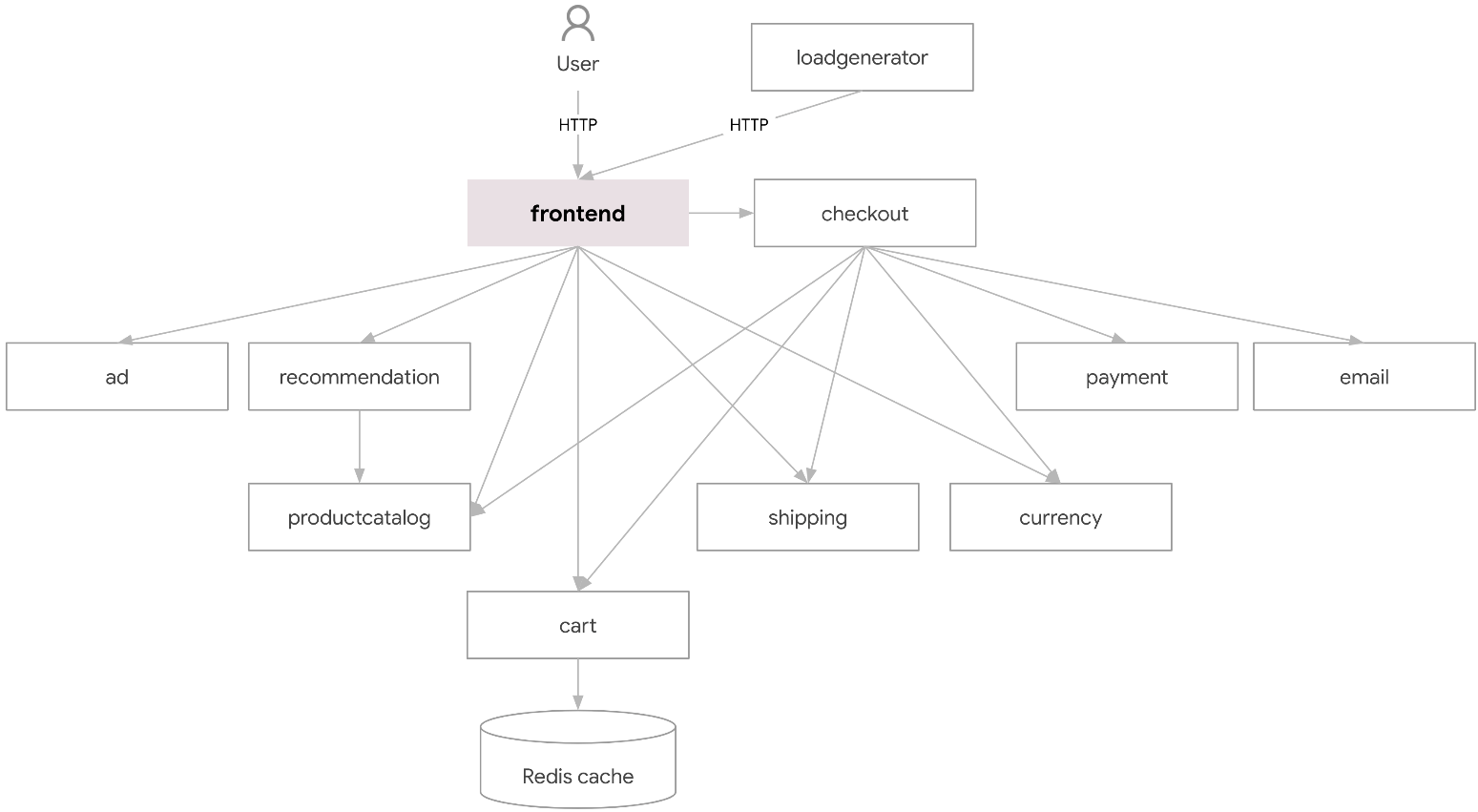 Online Boutique
+ The most commonly used microservices benchmark in the past.
+ Comes with Monitoring suites (StackDriver for Log, Istio for Metrics).
- Service dependency relationship is simple.
- Lack of common middleware (gateway, mq, etc).
https://github.com/GoogleCloudPlatform/microservices-demo
24
Related works
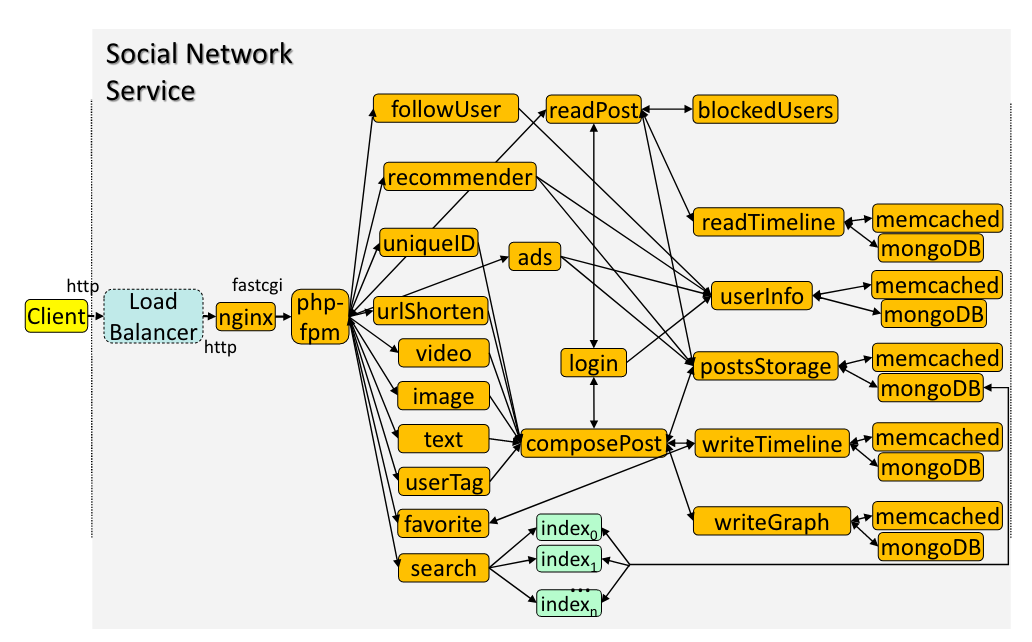 Social Network
Features: 
Docker Swarm: The app is designed to run on Docker Swarm. 
gRPC: Microservices use a high volume of gRPC calls to communicate to each other.
High Heterogeneity: The suite uses applications in low and high-level, managed and unmanaged languages including C/C++, Java, Javascript, node.js, Python, html, Ruby, Go, and Scala.
Representativeness: The suite is built using popular open-source applications deployed by cloud providers, such as NGINX, Memcached, MongoDB.
ASPLOS’19 - An Open-Source Benchmark Suite for Microservices and Their Hardware-Software Implications for Cloud & Edge Systems
25
Related works
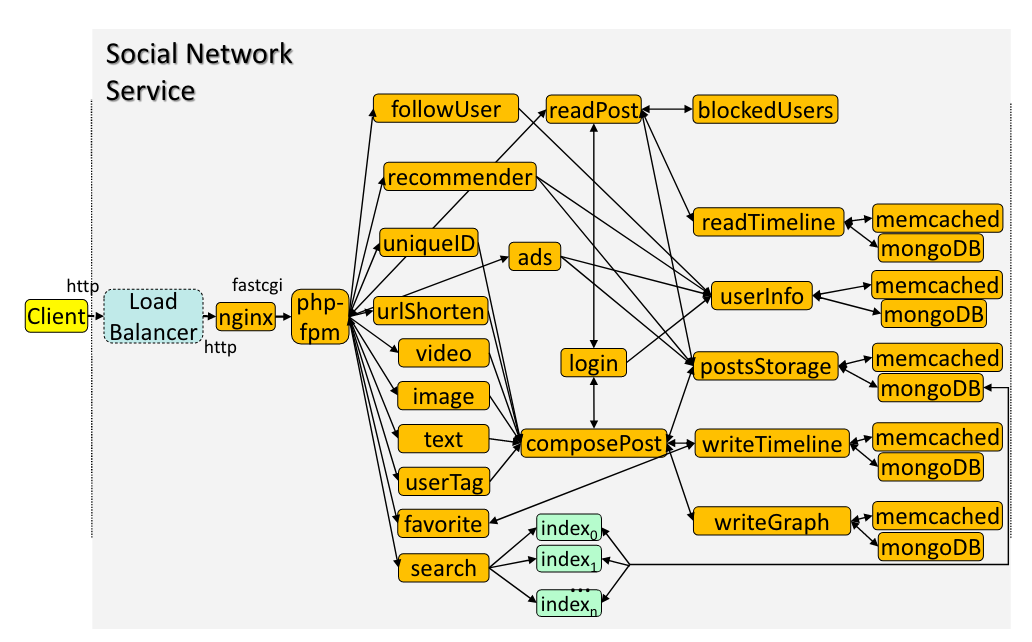 Social Network
+ Microservice dependencies are much more complex. 
+ Highly heterogeneous and contains common middleware.
- No existing tracing system or log collection & analysis component.
- Unknown fault injection methodology.
ASPLOS’19 - An Open-Source Benchmark Suite for Microservices and Their Hardware-Software Implications for Cloud & Edge Systems
26
Related works
Train Ticket
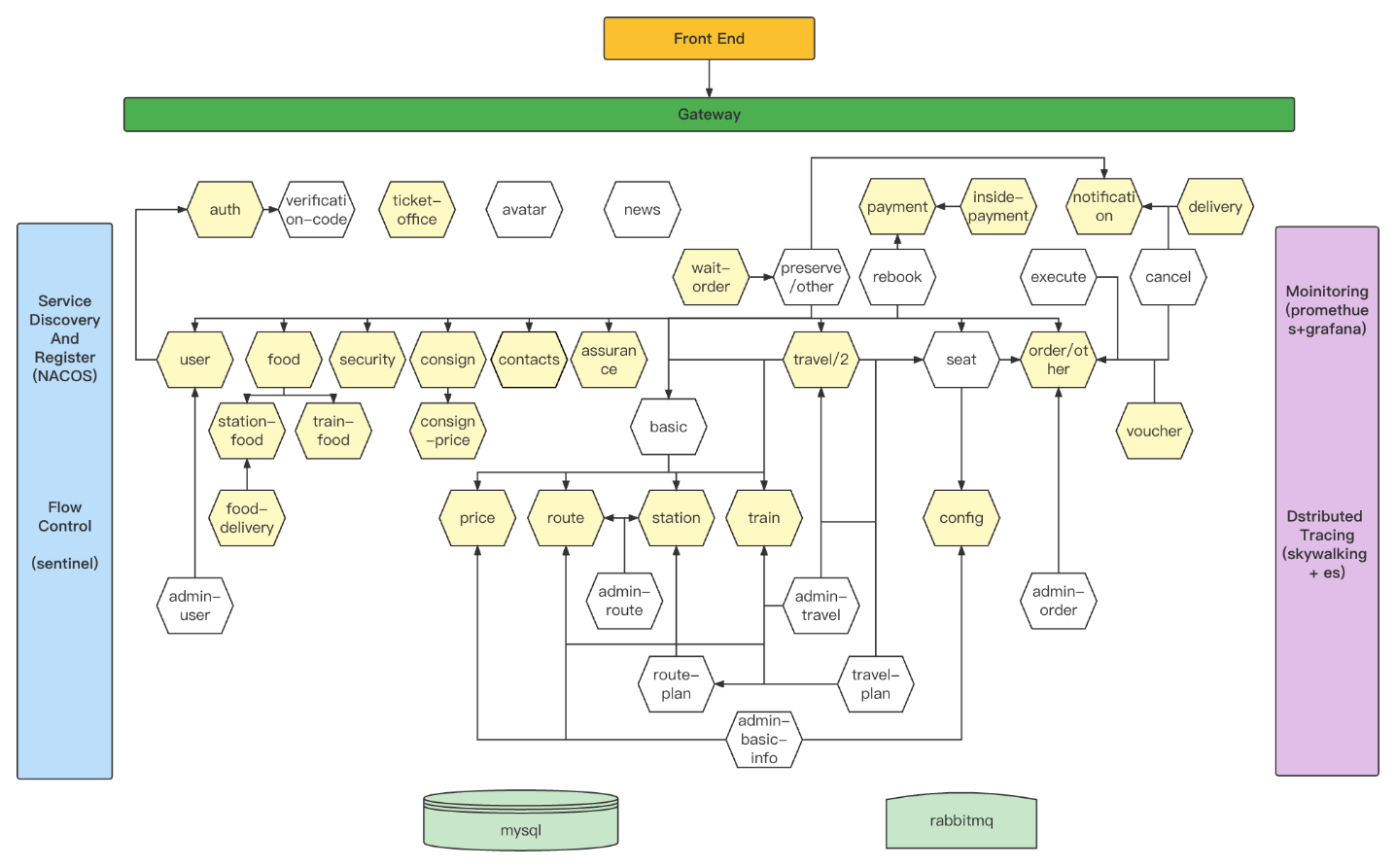 Features: 
Kubernetes: The system is designed to run on Kubernetes 
High Complexity: The system contains multiple microservices and many common middlewares like MySQL and MongoDB, and it also adopts different web framework like Django, Spring Cloud, Spring Boot, Webgo, etc.
NACOS: The system adopts NACOS for service register & discover.
Sentinel: The system adopts Sentinel for flow control and fusion.
Promethues+Grafana: The system has embedded a monitoring system.
Skywalking+ES: The system has embedded a tracing system.
Skaffold: The system is deployed with a single command using Skaffold.
Test Suite: In total, the system contains 37 unit test cases and 14 integration test cases with 5,218 lines of test code. Which can be used for the repair of the microservices when injecting the functional bugs to the specific services.
ICSE’18 - Benchmarking Microservice Systems for Software Engineering Research
27
Related works
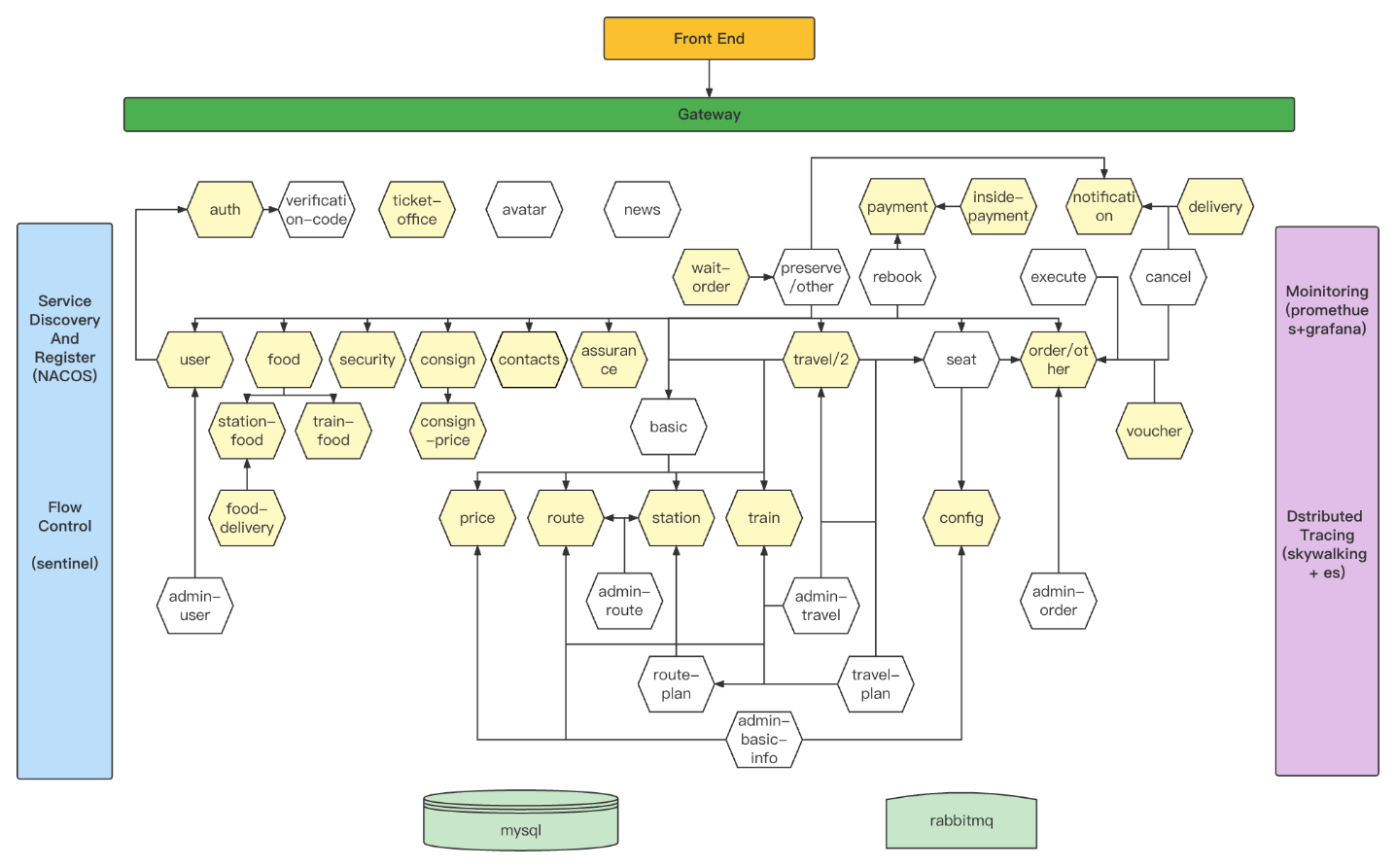 Train Ticket
+ Microservice dependencies are very complex. 
+ Embedded with strong tracing and monitoring system.
- Incomplete log statement design.
- No existing fault injection suites.
ICSE’18 - Benchmarking Microservice Systems for Software Engineering Research
28
Introduction
Related Work
Preliminaries
Proposed Methods
Performance Evaluation 
Conclusions
LLM4Ops Benchmark System
29
Preliminary
Recall the LLM4Ops Agent System: What can an LLM agent system do?
Automated Program Repair
Root Cause Analysis
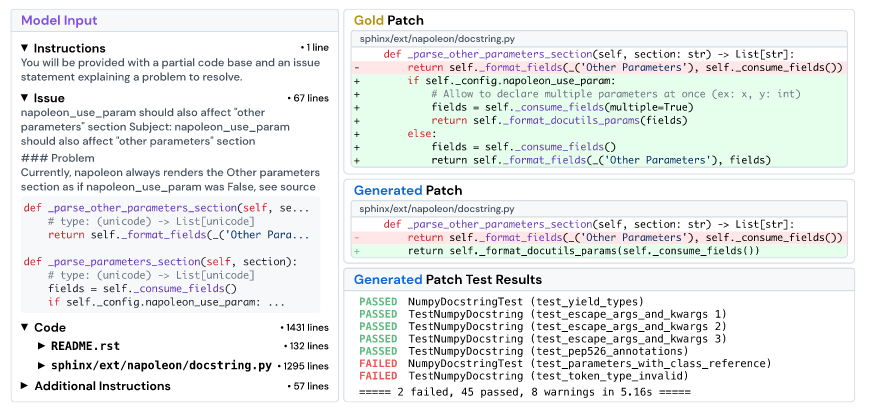 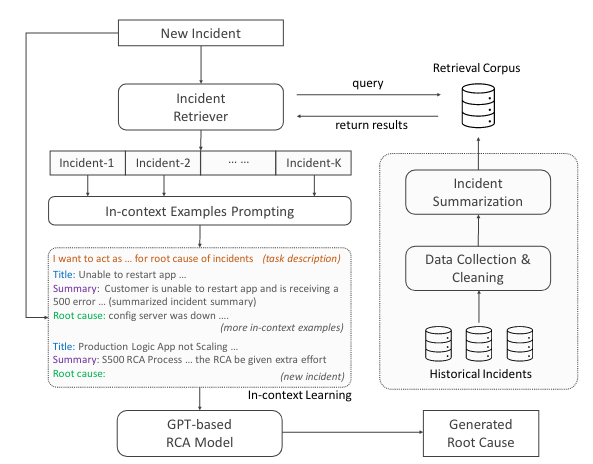 EuroSys’24 - Automatic Root Cause Analysis via Large Language Models for Cloud Incidents
ICLR’24 - SWE-bench: Can Language Models Resolve Real-World GitHub Issues?
30
Preliminary
Recall the LLM4Ops Agent System: What do we expect an LLM agent system to do in the future?
Online Troubleshooting:
24h monitoring and tracing
Automated detect anomaly
Automated generate incident report
Automated diagnosis root cause
Online Remediation
24h on-call
Automated retrieve ticket
Automated plan remediation method
Automated execute fault remediation
31
Preliminary
General Methodology of current LLM4Ops agent system: An champion case in AIOps Competition:
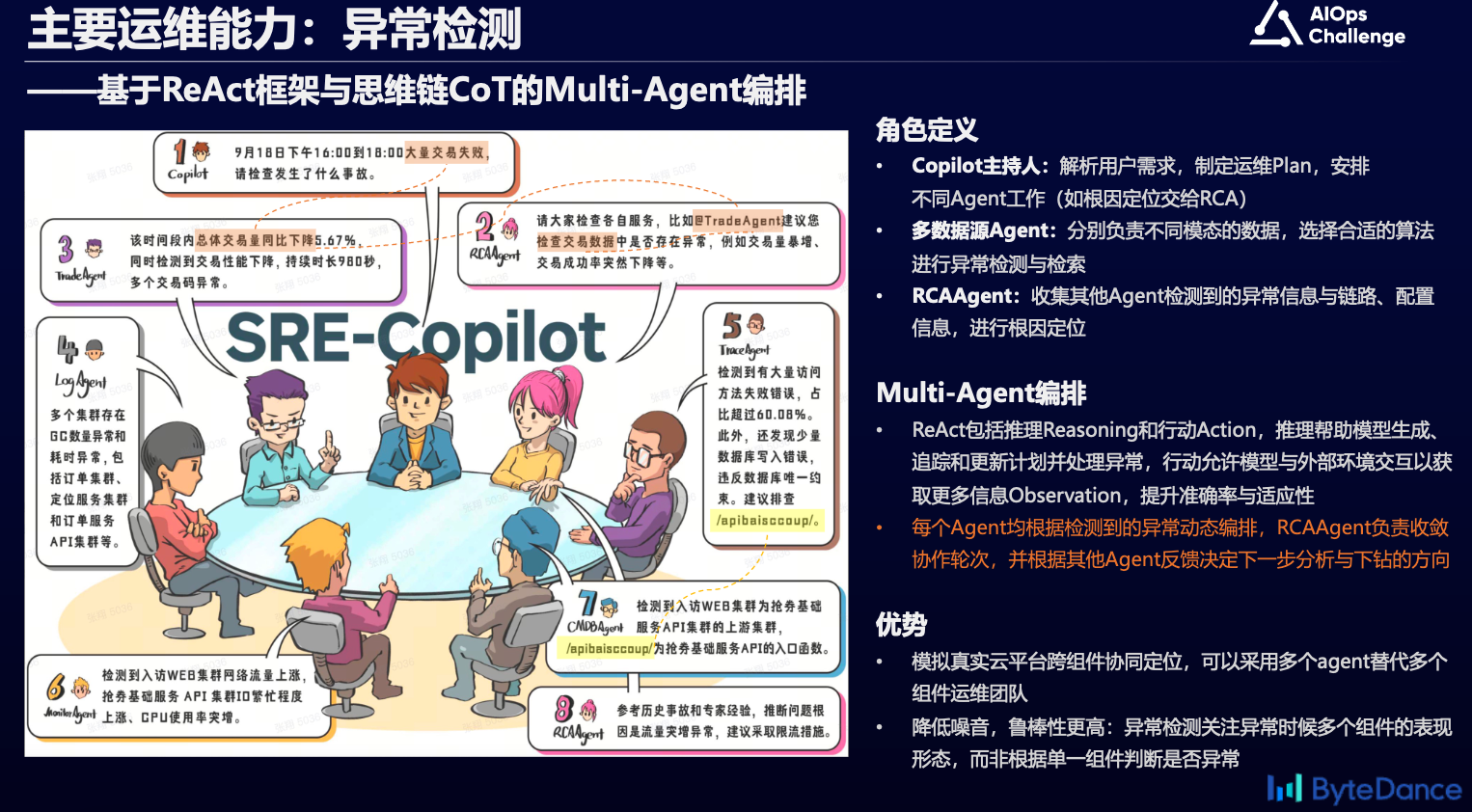 ReAct (Reasoning&Action Framework) 
Reasoning existing data and then execute specific actions (including call APIs, provide solutions, etc.)
CoT (Chain-of-Thought Prompting)
Serialized decoupling of a complex task into several simple tasks for LLMs prompting and reasoning.
Multi-Agent Scheduling
Parallel decoupling of a complex task into several atomized tasks and provide them to different specific agents for handling.
https://www.aiops.cn/aiopschallenge/
32
Preliminary
General Methodology of current LLM4Ops agent system: An champion case in AIOps Competition:
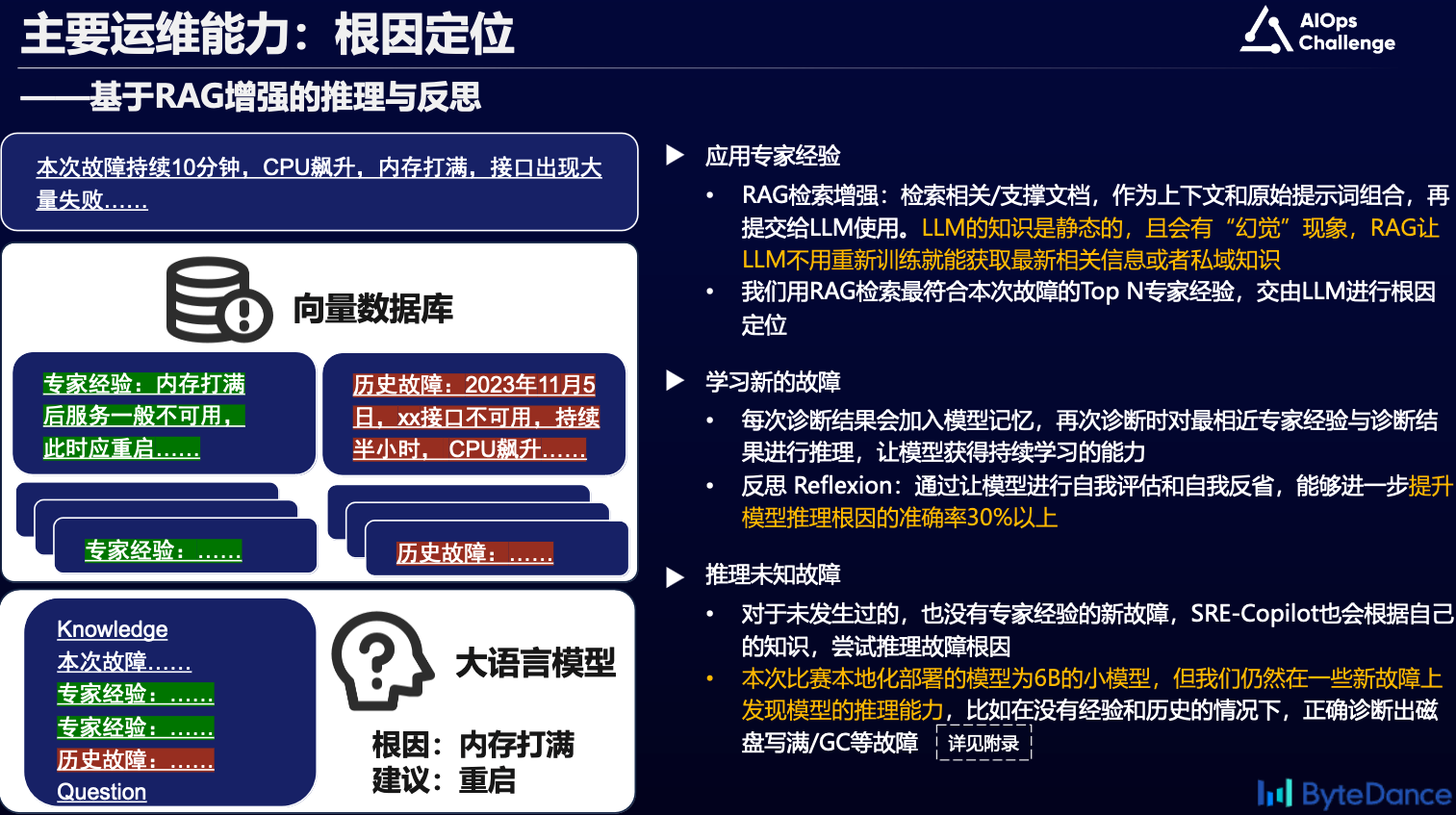 RAG (Retrieva Augmented Generation)
Searching for relevant documents or data to gain domain-specific knowledge in various specific scenarios
ICL (In-Context Learning)
Providing input-output example pairs in the prompt to enable LLMs to analogy them and handling new query in a similar way
Self-Reflection
When the answer of LLMs is incorrect, LLMs can re-thinking its reasoning path and refine the answer without feedback
https://www.aiops.cn/aiopschallenge/
33
Preliminary
How can we design and implement a playground to adapt to LLM4Ops Agent Systems?
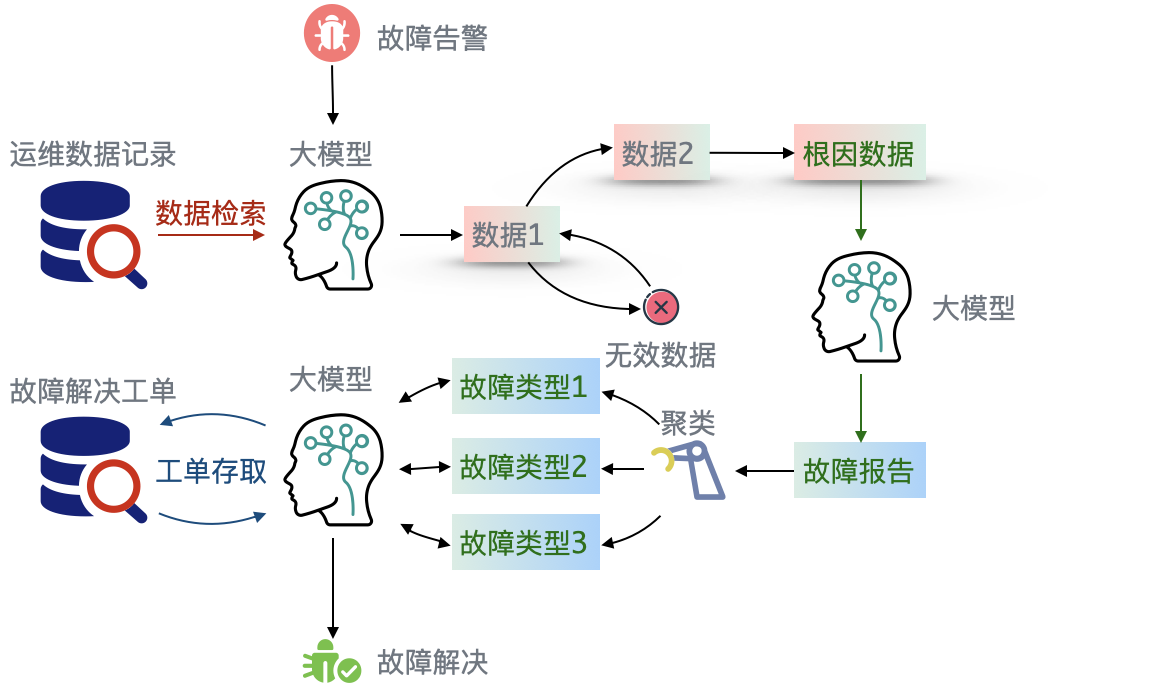 Can read

Can write

Fault Injected

Provide all APIs to Agents
34
Introduction
Related Work
Preliminaries
Proposed Methods
Performance Evaluation 
Conclusions
LLM4Ops Benchmark System
35
method
Recall the Related Work: The best microservice system testbed might be Train Ticket
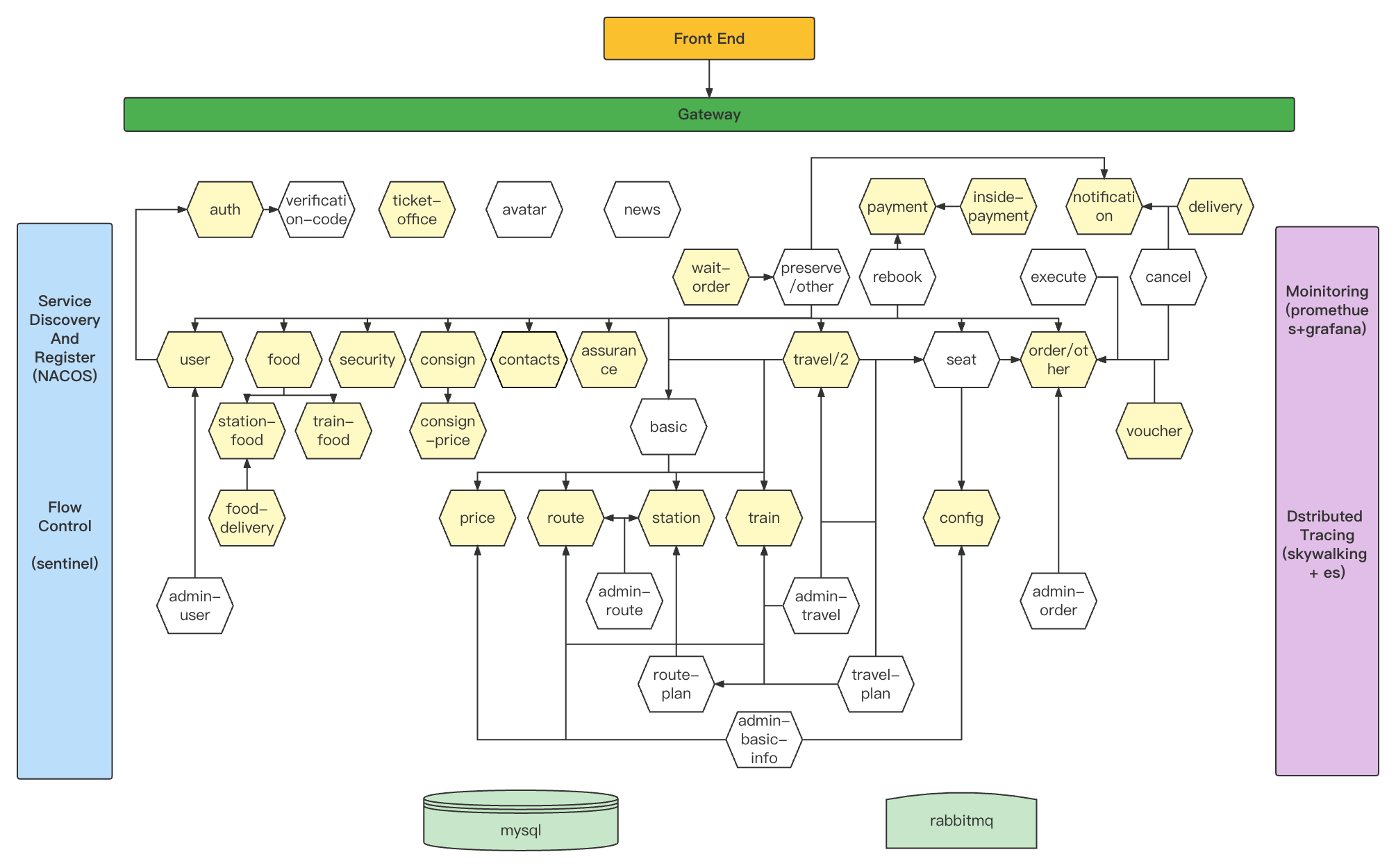 36
method
Incomplete log statement design.
Current system log statements do not contain trace IDs. They are not helpful to diagnosis system faults or repair system faults.
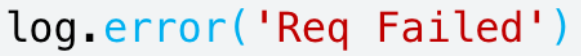 37
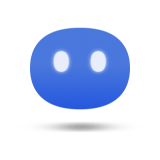 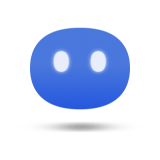 method
Why does the quality of logging matter?

Logs and traces capture information about inner-service and inter-service status. Traces specifically monitor service-to-service calls and dependencies, following set standards from tracing systems. In contrast, logs are hand-crafted by developers and lack a universal standard.

As shown in the diagram on the left, traditional RCA methods suffer little accuracy loss when logs are ignored. However, the absence of traces and metrics greatly affects the analysis.
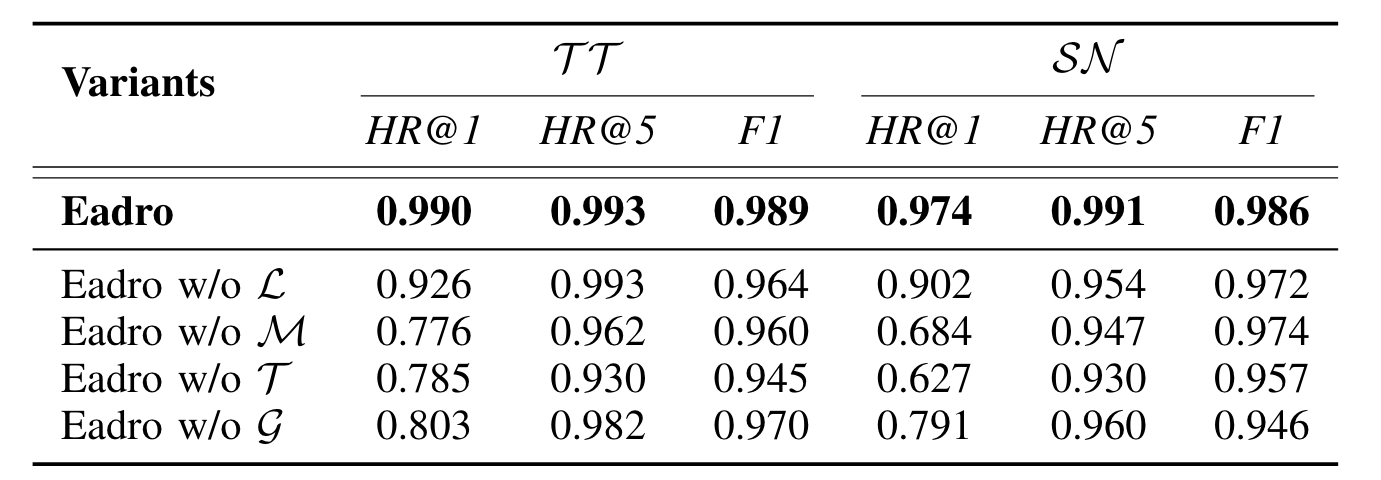 ASPLOS’10 - Sherlog: error diagnosis by connecting clues from run-time logs
ASPLOS’11 - Improving Software Diagnosability via Log Enhancement
OSDI’12 - Be Conservative: Enhancing Failure Diagnosis with Proactive Logging
SOSP’17 - Log20: Fully Automated Optimal Placement of Log Printing Statements under Specified Overhead Threshold
38
method
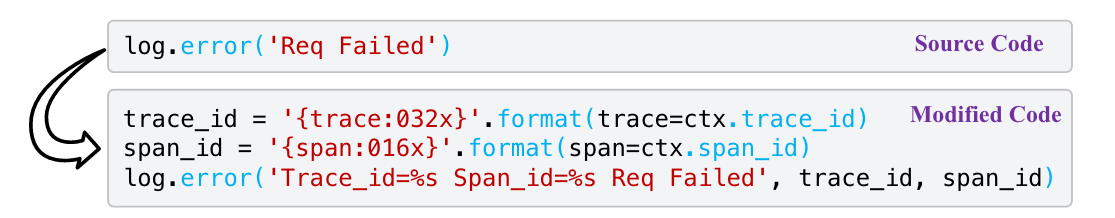 Enrich the information in logs
We enhance the service logs by adding the OpenTelemetry TraceIDs and SpanIDs to the log statement and obtain compelted logs
39
method
OpenTelemetry Trace Example
Span root
Span leaf 1
Span leaf 2
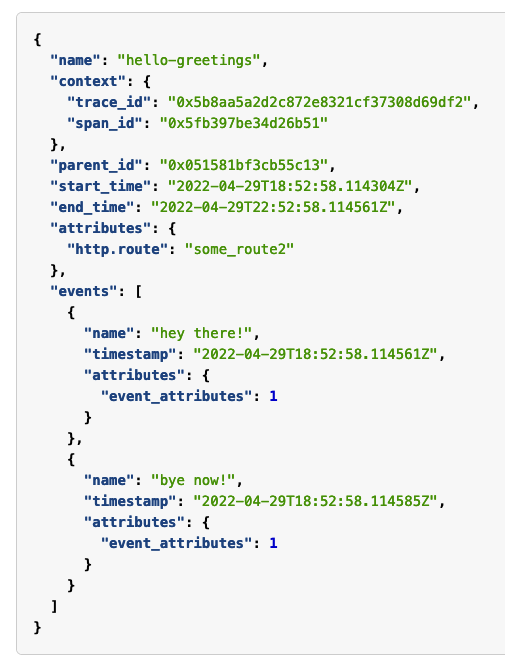 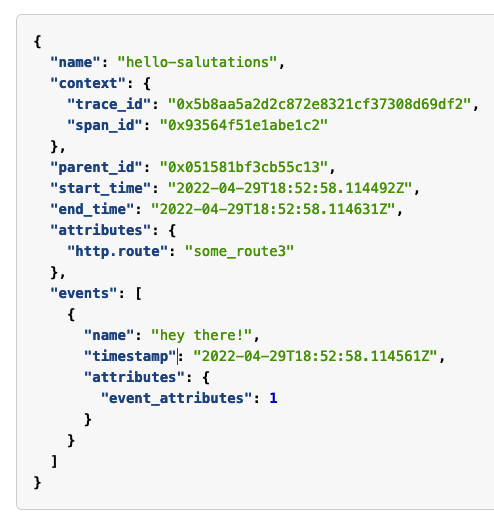 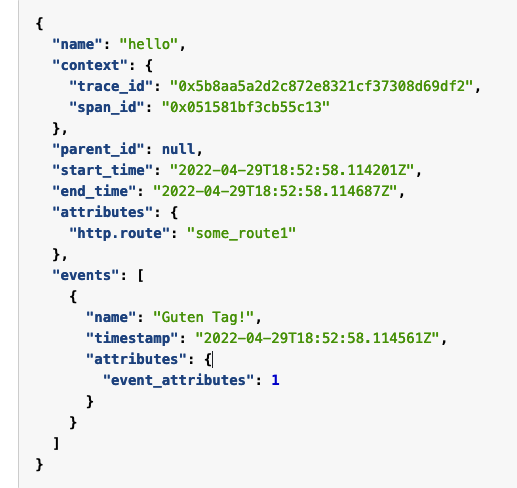 40
method
Implementation: Logger Config
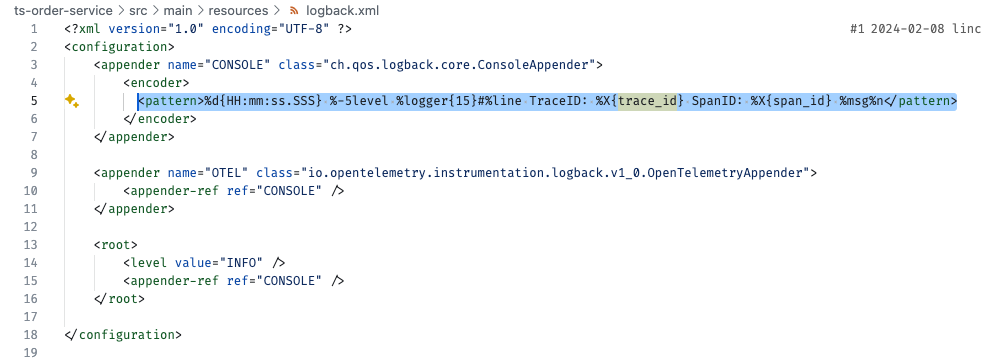 Implementation: Log Statement
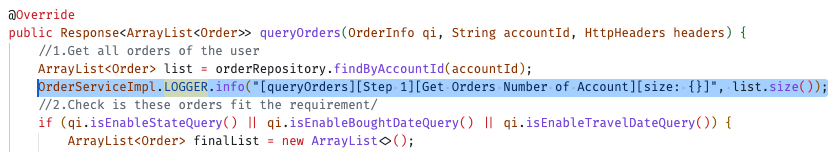 41
method
Implementation: Fine-Grained Data Collection
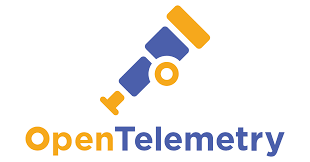 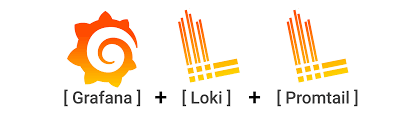 Traces are collected by Opentelemetry Collector and store them in Grafana Tempo. 

Logs are collected by Grafana Promtail and stored in Grafana Loki. 

System-level metrics are collected by cAdvisor. (e.g., CPU, MEM)

Application-level metrics are collected by Istio. (e.g., request latency)
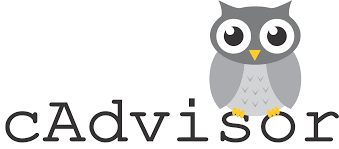 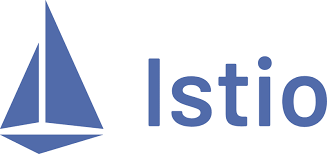 42
method
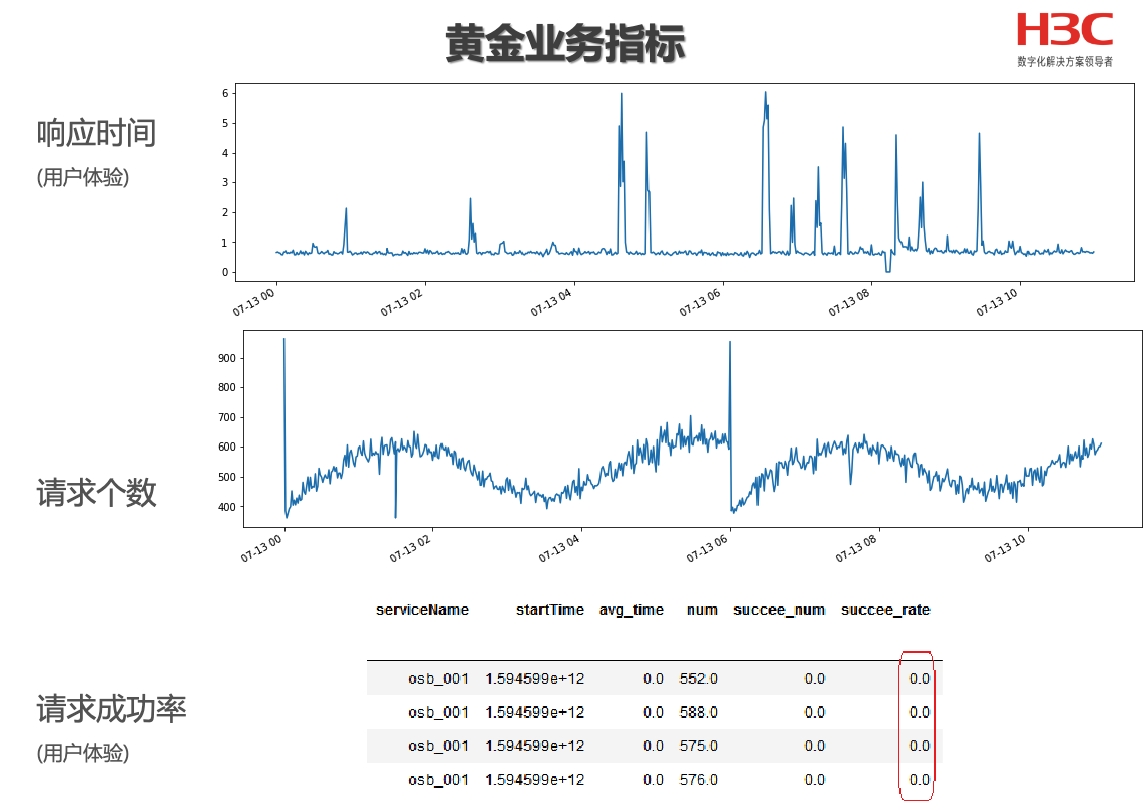 Methodology: Fault Injection, from user’s view
https://www.aiops.cn/aiopschallenge/
43
method
Implementation: Fault Injection
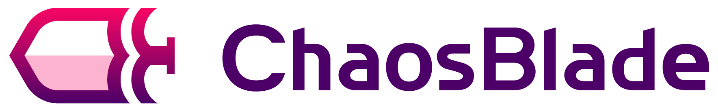 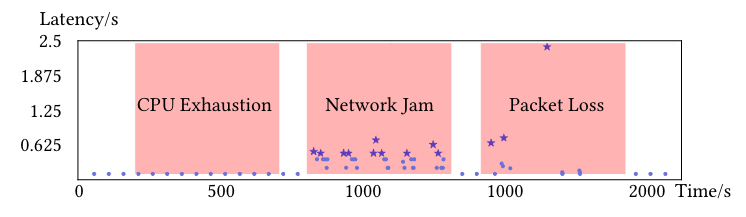 Referring to Eadro, we inject three typical types of faults via Chaosblade. 

We simulate CPU exhaustion by putting a hog to consume CPU resource heavily. 
To simulate a network jam, we delay the network packets of a microservice instance. 
To simulate stochastic packet loss that frequently occurs when excessive data packets flood a network, we randomly drop network packets .
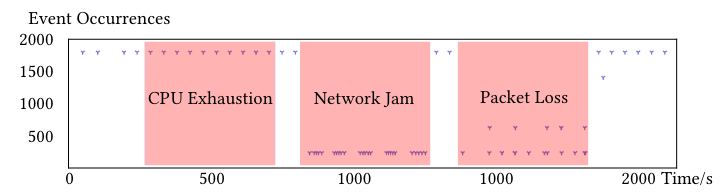 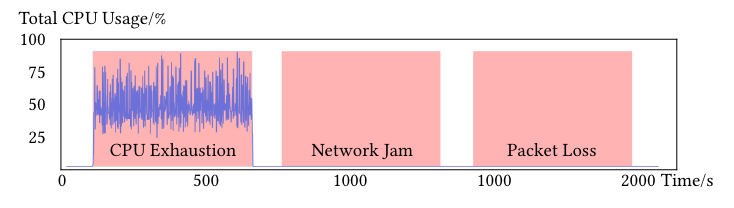 Easy to use. An command can be used to inject:
blade create dubbo delay --consumer --time 3000 --Service means a delay 3s
https://github.com/chaosblade-io/chaosblade
44
method
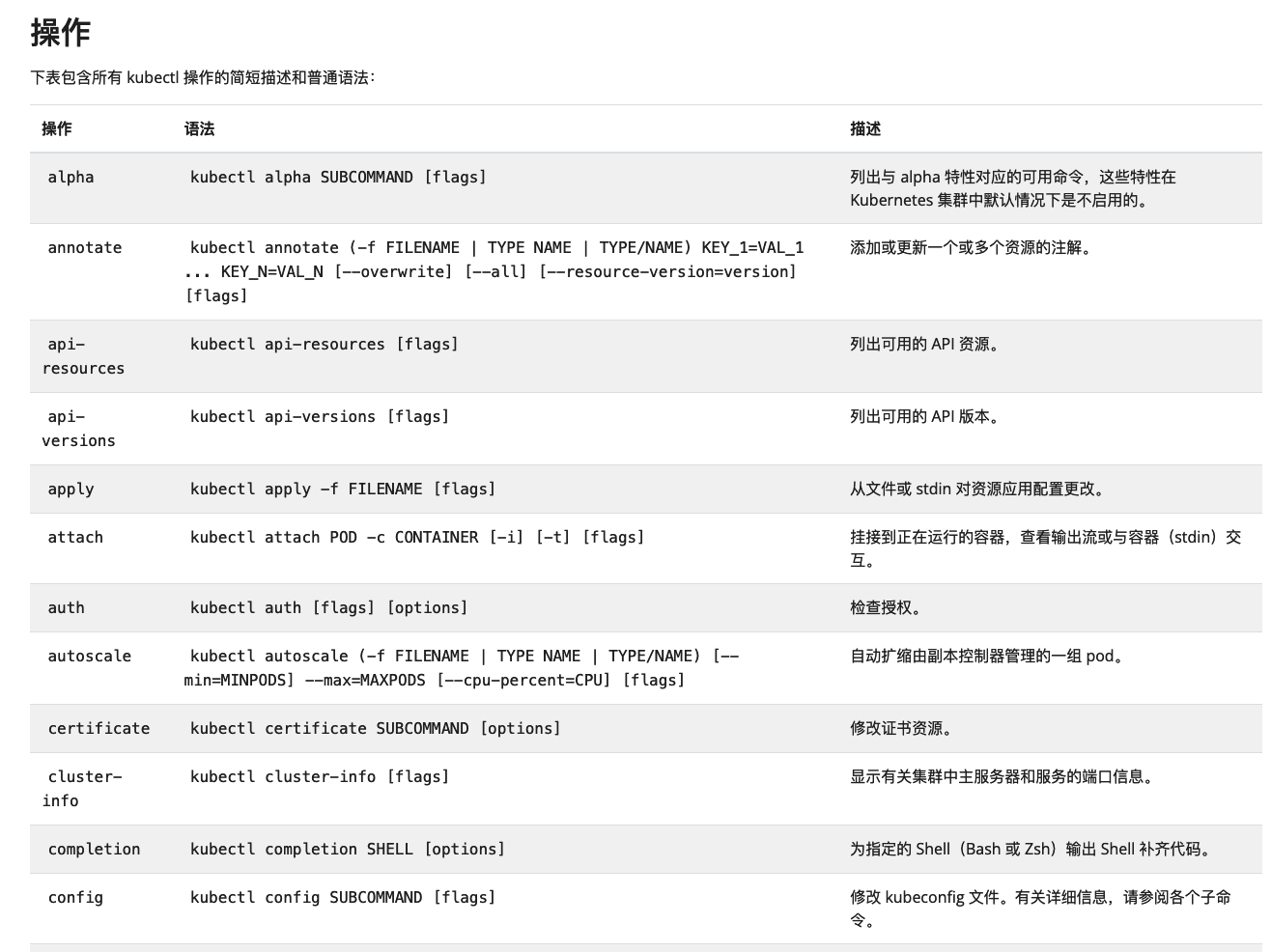 Provided APIs (sudo)
We provide command tables of k8s and basic bash command to all agents with sudo authority.

kubectl exec <pod-name> -- <command>
kubectl edit deployment
kubectl edit service
https://github.com/chaosblade-io/chaosblade
45
method
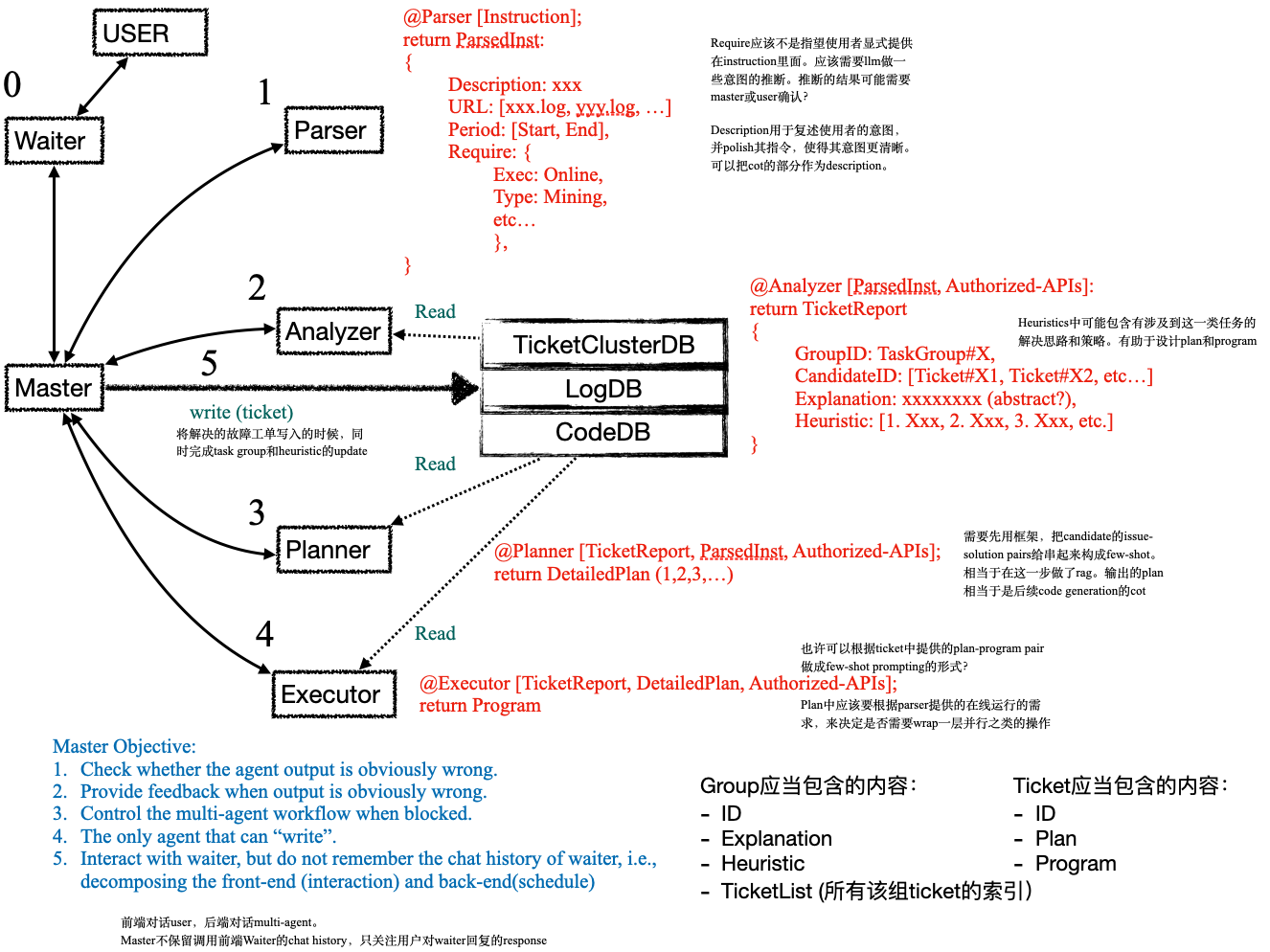 Provided APIs (sudo)
We provide all APIs of code and log, trace, metric files to all agents and allow read and write

Ticket (.json, .yaml, etc)
Code (.java, .go, etc)
Log/Trace/Metric
46
method
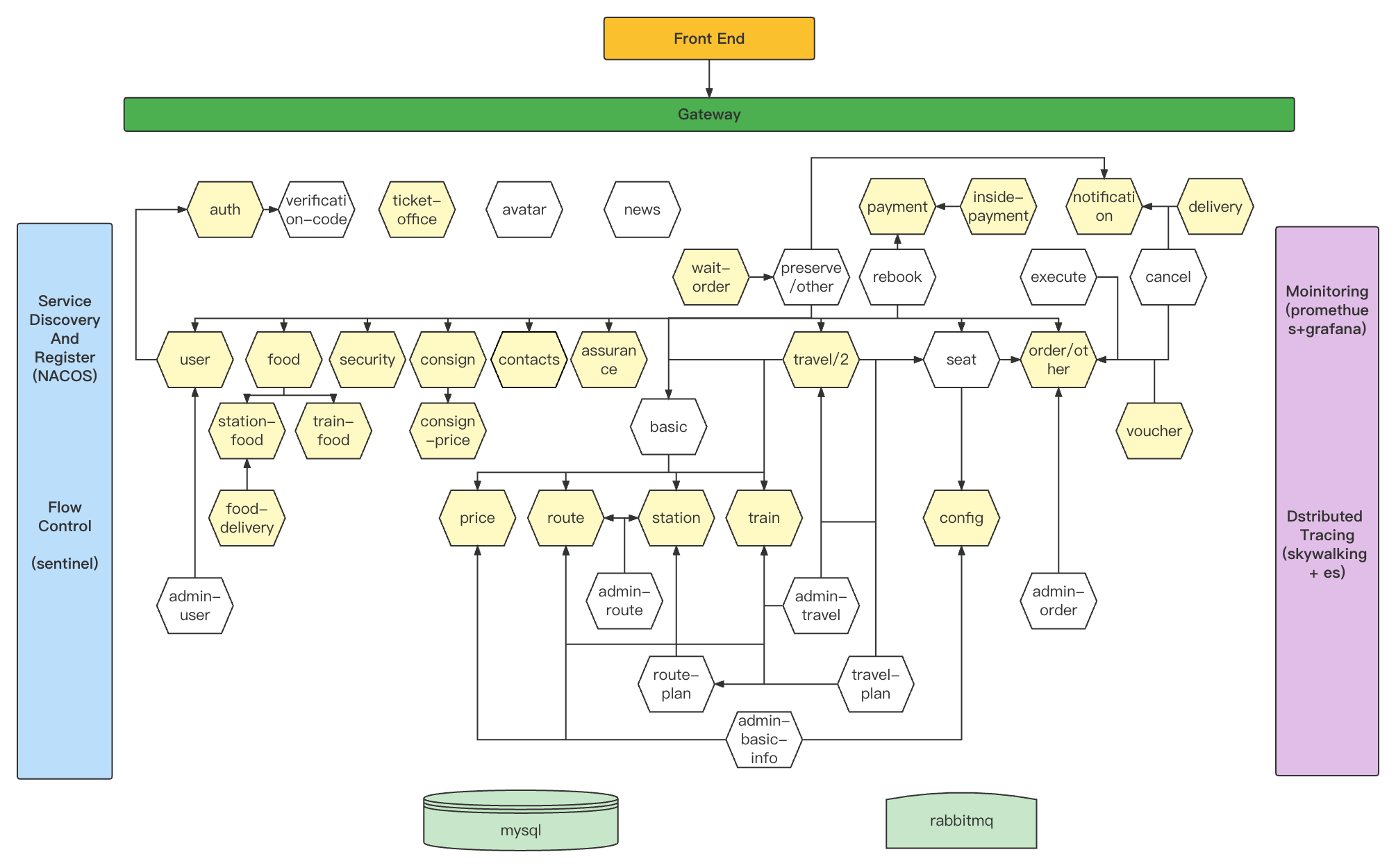 Overall Implementation
Deployed Train Ticket.
Enhanced logging.
Fault injection.
API tables.
47
Introduction
Related Work
Preliminaries
Proposed Methods
Performance Evaluation 
Conclusions
LLM4Ops Benchmark System
48
Evaluation
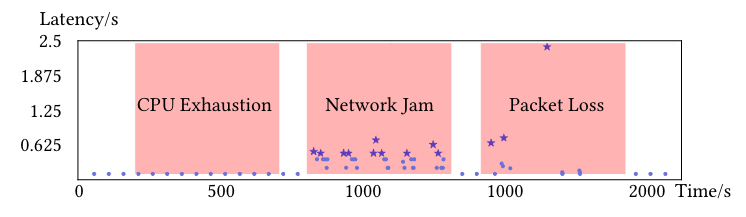 Fault Injection Setting
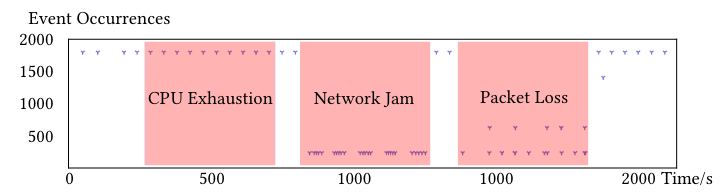 20 Inter-service communication fault (request latency, package lost)
25 Inner-service code defects (infinite loop, infinite recursion)
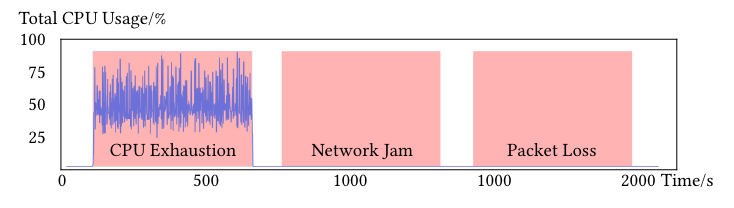 49
Evaluation
AIOps Comparison
50
Evaluation
LLM4Ops Agent System Comparision: In progress
Ours (developing)
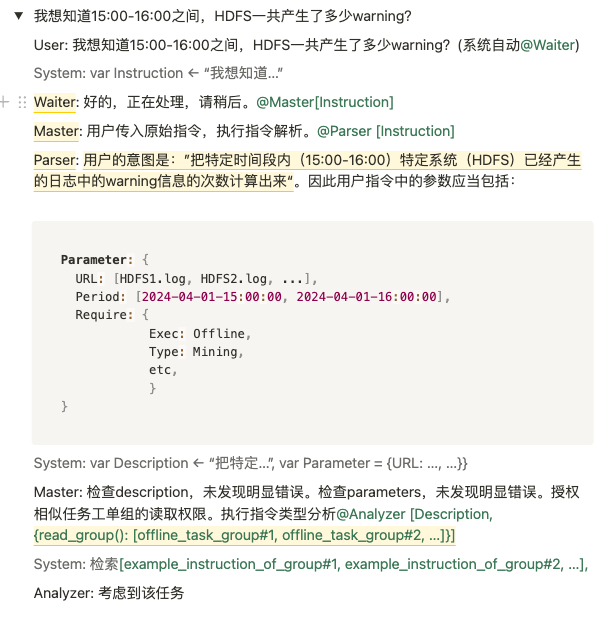 RCAcopilot (reproducing)
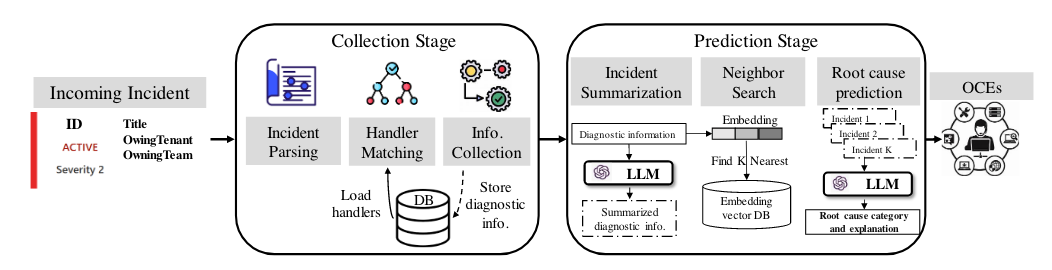 EuroSys’24 - Automatic Root Cause Analysis via Large Language Models for Cloud Incidents
51
Introduction
Related Work
Preliminaries
Proposed Methods
Performance Evaluation 
Conclusions
LLM4Ops Benchmark System
52
conclusion
Conclusion

Deployed Train Ticket.
Enhanced logging.
Fault injection.
API tables.
Evaluate AIOps baselines
53
conclusion
Thanks
54